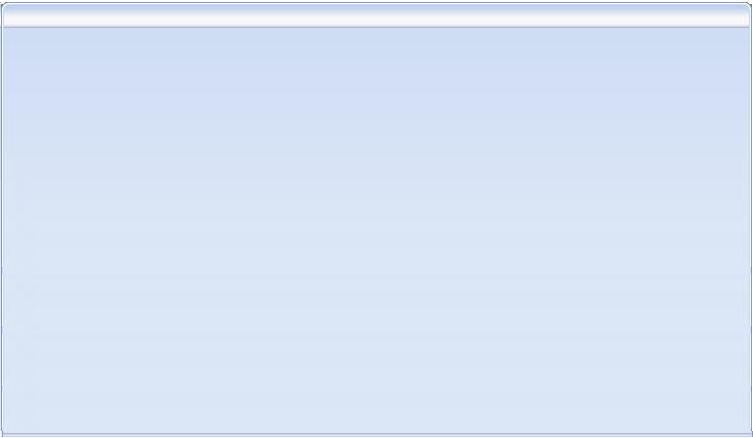 生物进化的历程
1、生物进化的证据
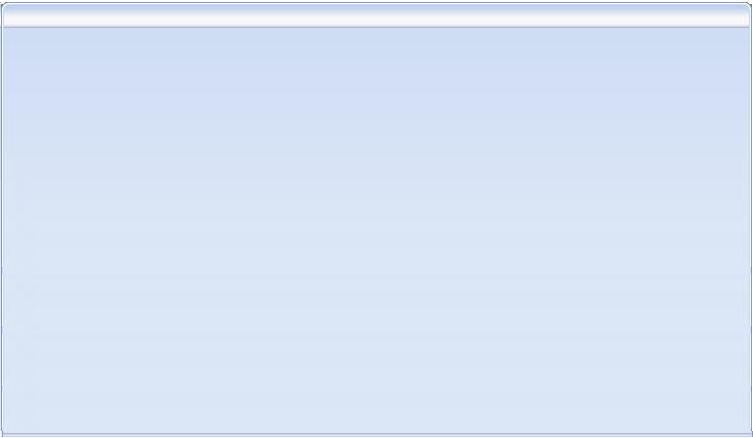 哪些证据？
资料1
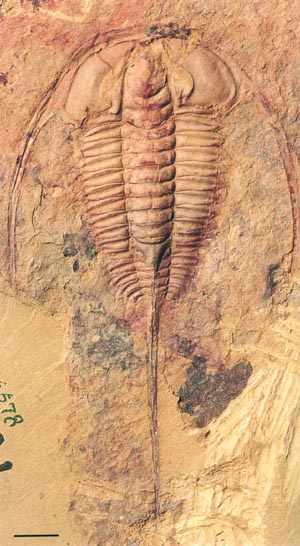 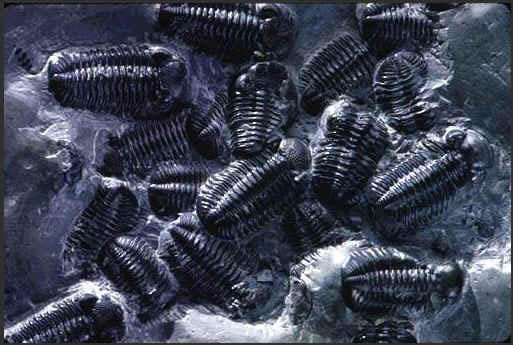 三叶虫化石
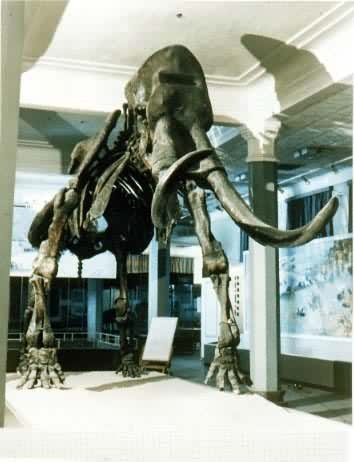 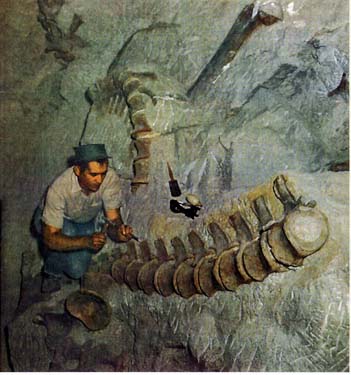 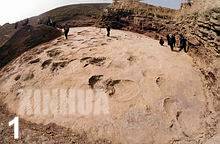 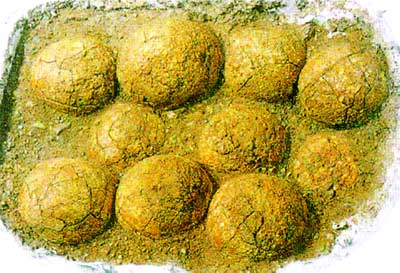 生物进化的证据
1.化石的概念
化石是经过自然界的作用保存在地层中的古生物的遗体、遗物和遗迹。人们在寻找矿石的生产活动中发现了各种化石。
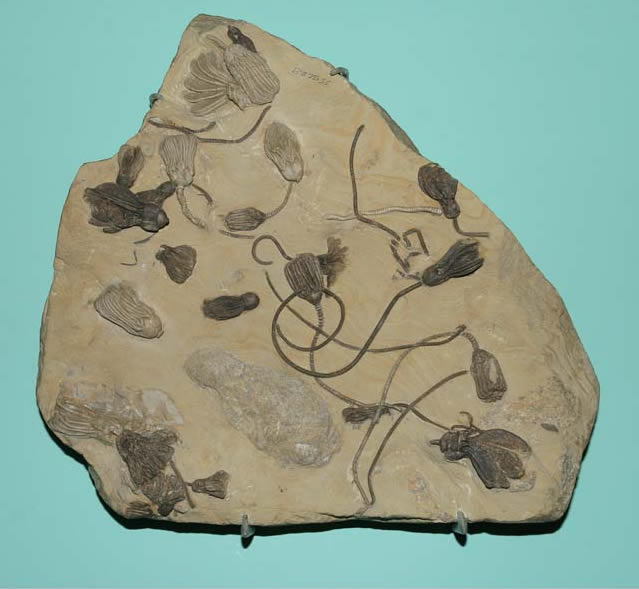 遗体:骨骼、毛发、牙齿
遗物：所属物 蛋、食物残渣或粪便、工具
遗迹：足迹、痕迹
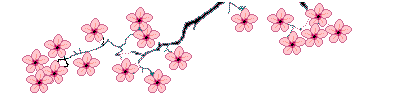 2.动物化石举例
⑴无脊椎动物化石
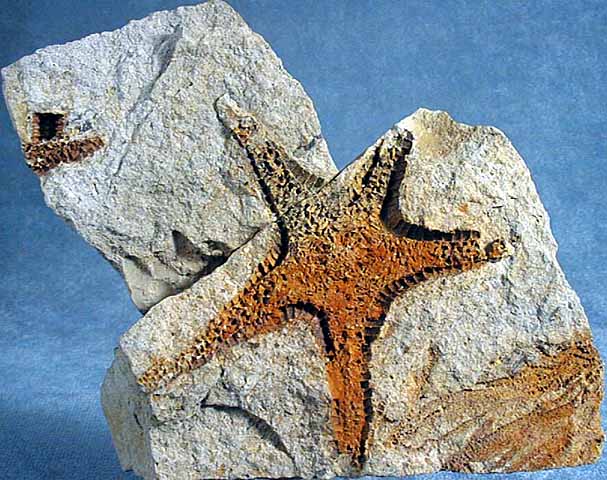 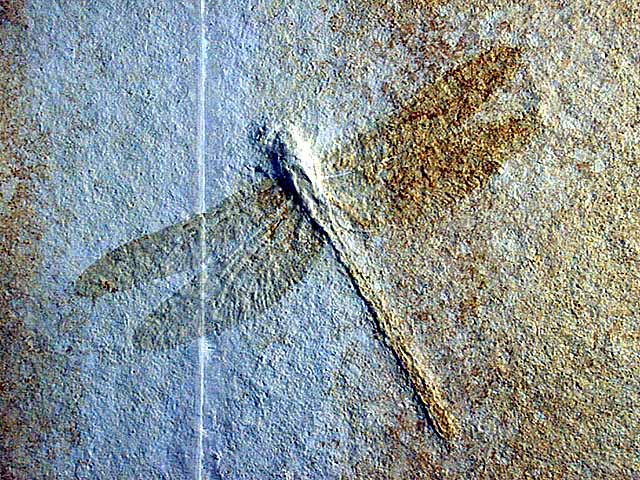 昆虫化石
棘皮动物化石
问题：
为什么化石能够作为生物进化的直接证据？
化石——真实记录了生物生存的证据
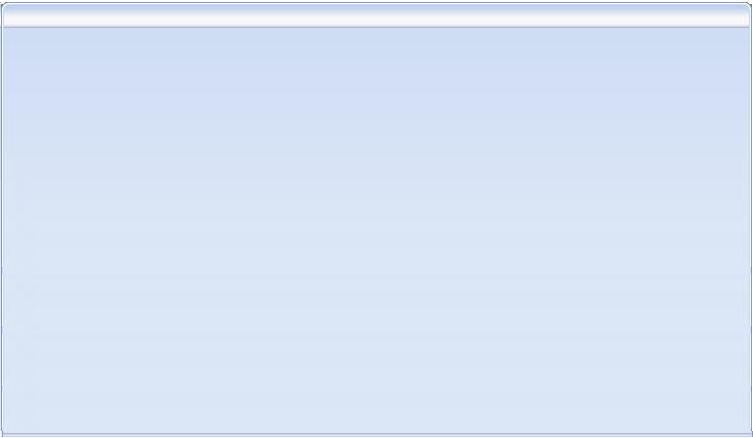 2）讨论资料1
马的进化历程说明了什么？
1、马的进化历程有完整的一系列化石证据。
2、生物的进化是适应环境的变化的结果。
3.马的进化历程
⑴5000万年前的化石证明，始祖马只有现代的狐狸那样大，前足4趾，后足3趾，生活在树林中。
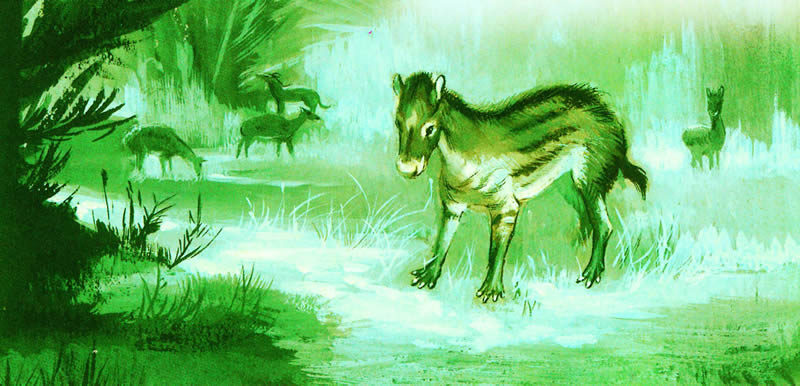 ⑵ 4000万年前的化石证明，马的体型已有现代的羊那样大，前足3趾，后足3趾，仍然生活在树林中。
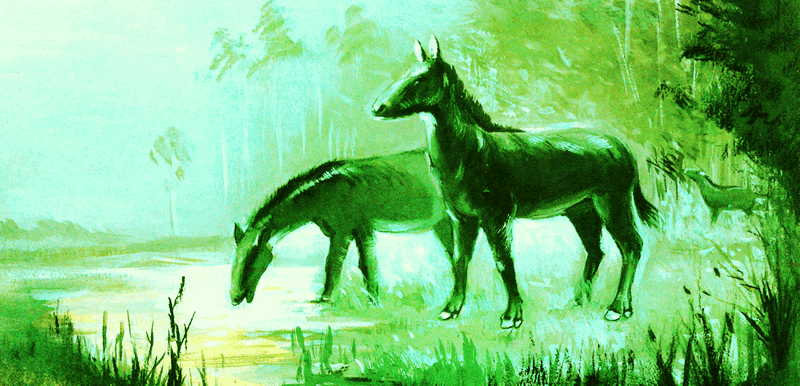 ⑶2000万年前的化石证明，马进入草原生活。马的四肢加长，中趾长成惟一着地的趾，增强了快跑的能力。
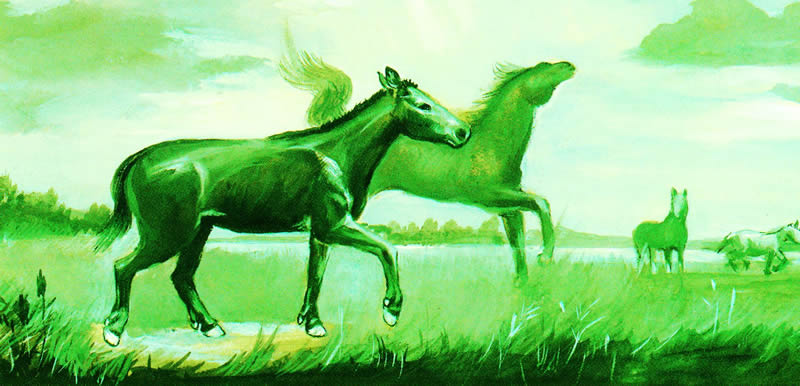 ⑷1000万～300万年前的化石证明，马的体型已和现在的马基本相似，前后肢都只有中趾着地，两旁的侧趾退化，能飞快地奔跑。
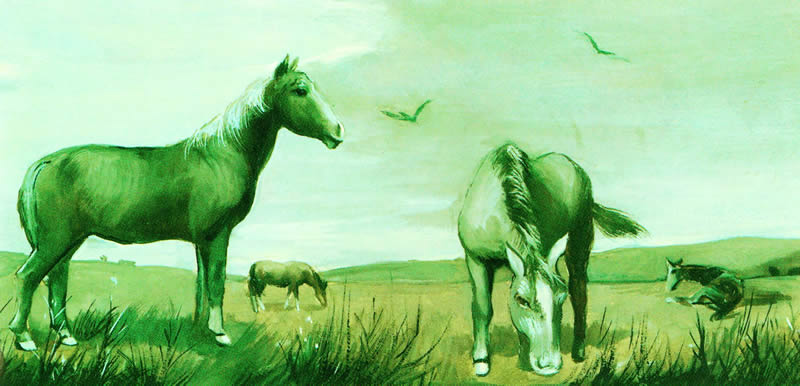 ⑸马的进化过程
   现代马是由躯体较小的始祖马经过漫长的地质年代逐渐进化而来的。
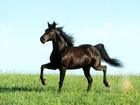 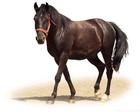 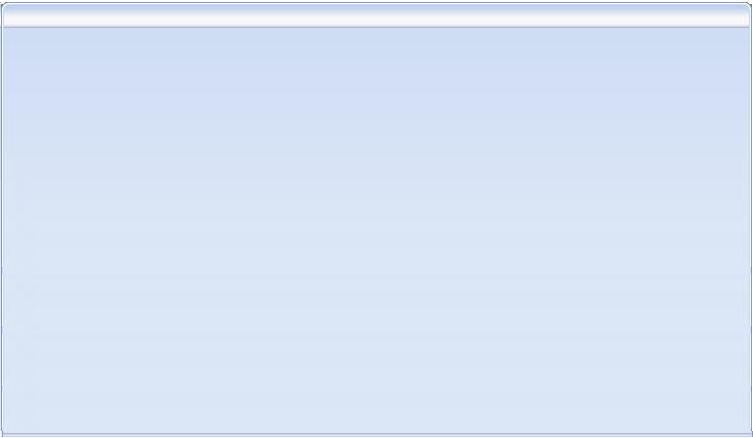 2）讨论资料2
始祖鸟像鸟类吗？
它有跟鸟类相似的特征吗？
它有跟鸟类不同的特征吗？
这些特征跟哪类动物相似？
现在还有这种动物吗？
你从始祖鸟身上可以得出什么结论？
你通过什么方法得出这样的结论？
4.始祖鸟化石证据
⑴始祖鸟与爬行类相似的特点
①前肢趾端有爪                ②口中有牙齿
③尾部有很多块尾椎骨
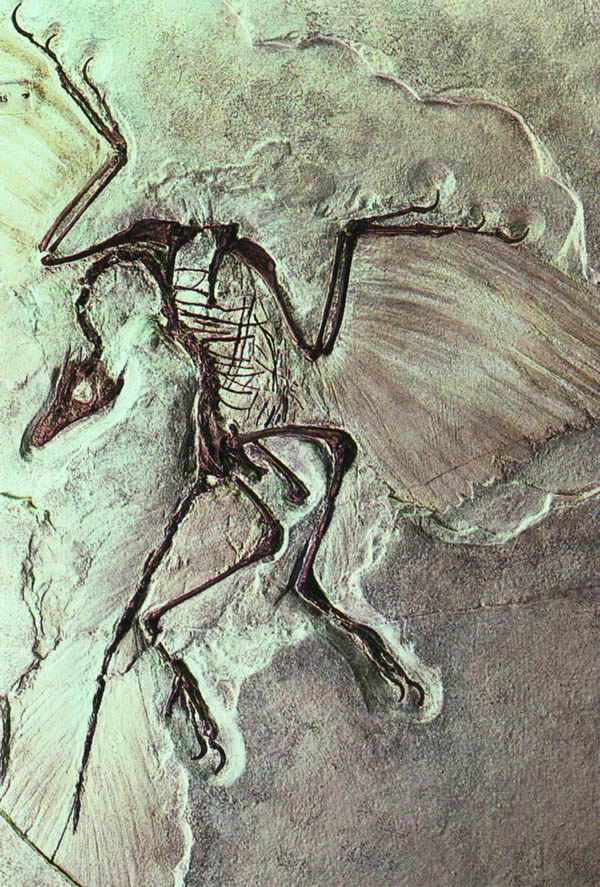 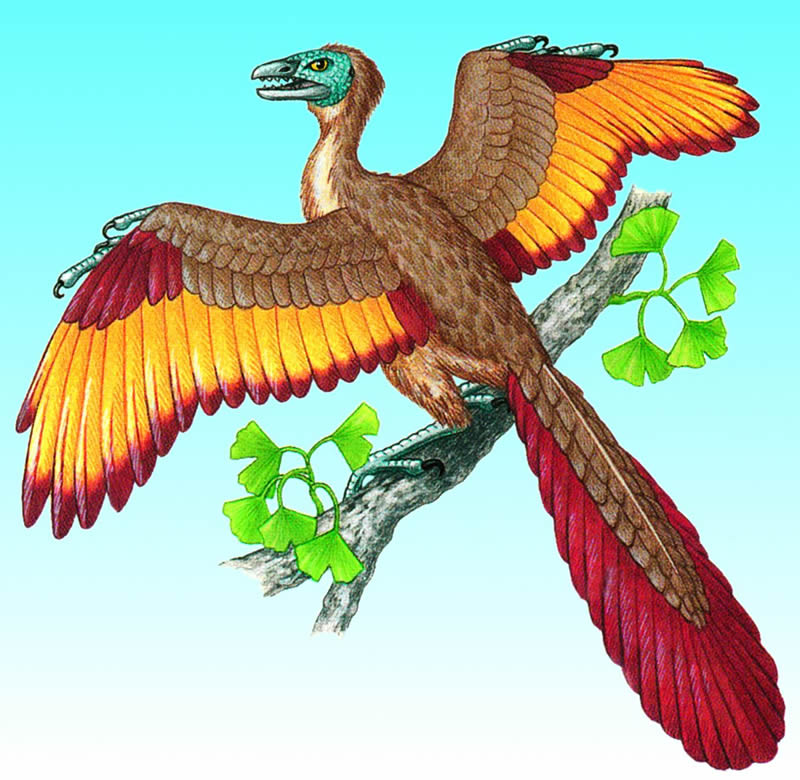 始祖鸟化石复原图
始祖鸟化石
⑵始祖鸟的结构特点说明
①始祖鸟与古爬行类有亲缘关系，也和鸟类有亲缘关系。
②它是爬行类向鸟类进化的中间过渡类型，也就是说鸟类起源于古代爬行类。
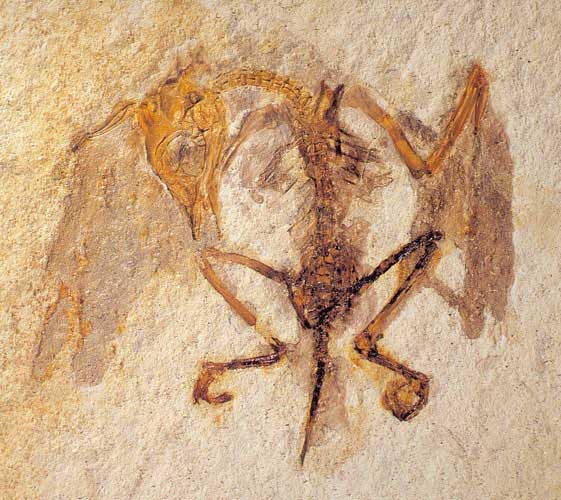 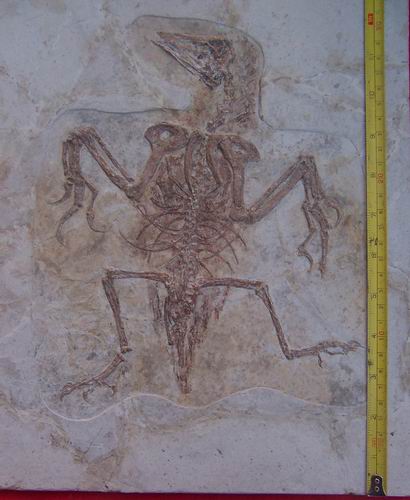 辽西鸟化石
孔子鸟化石
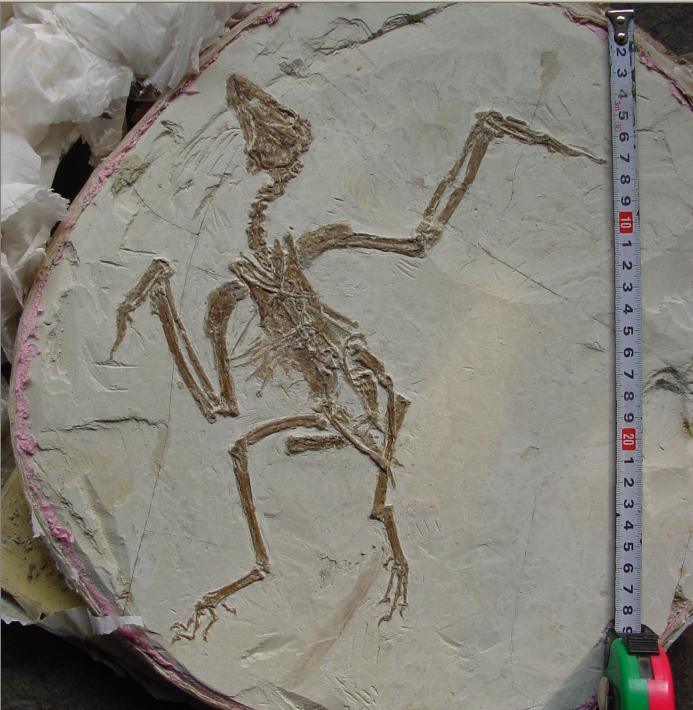 辽西鸟
孔子鸟
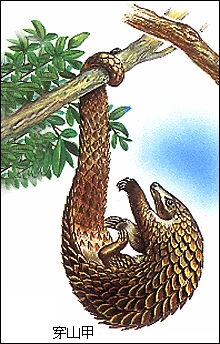 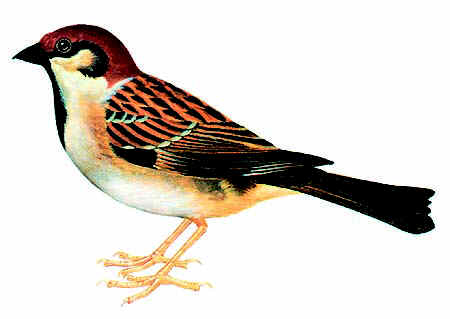 资料2
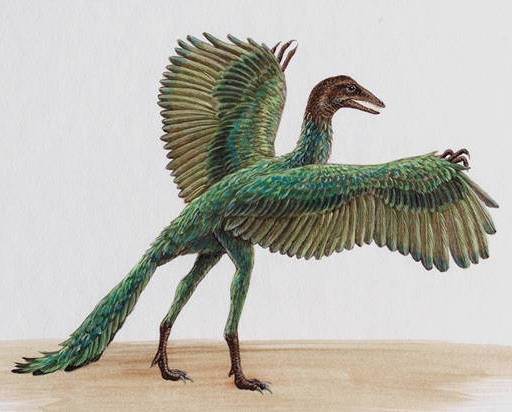 始祖鸟化石复原图
始祖鸟：口中有牙齿，指端有爪，胸骨不发达，没有龙骨突，尾部有许多尾椎骨。
牙齿由尾椎骨组成的长尾
爬行动物的特征
身体覆盖羽毛,前肢变
成翼，便于在树枝上栖息
鸟类的特征
生物进化的主要历程
单细胞 到 多细胞
低等 到 高等
简单 到 复杂
水生 到 陆生
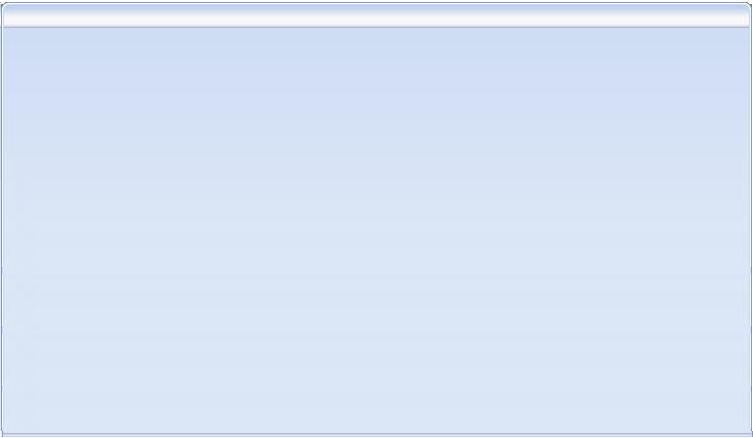 植物体有茎、叶的分化,只有假根,孢子繁殖.
藻类植物
有根、茎、叶的分化,种子繁殖,种子有果皮包被.
蕨类植物
植物体有根、茎、叶的分化,孢子繁殖.
被子植物
有根、茎、叶的分化,种子繁殖,种子没有果皮包被.
苔藓植物
植物体没有根、茎、叶的分化,孢子繁殖.
裸子植物
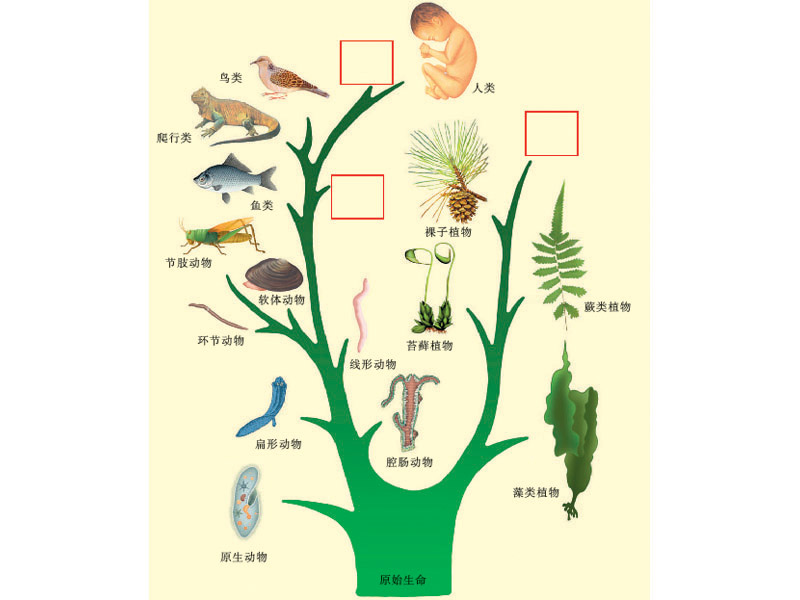 哺乳类
被子植物
两栖类
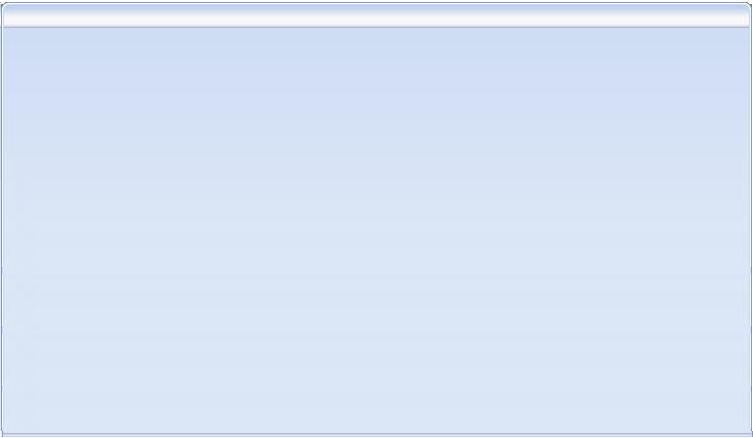 3）讨论资料3
展示各个地层中的化石图片，并提出下列问题让学生思考：
生物化石在地质层中的分布有何规律？越深的地层就是越早形成的地层吗？这种分布规律说明了什么？
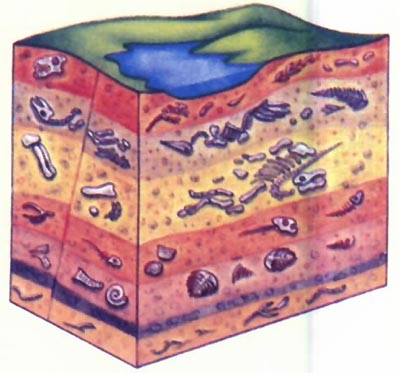 近代
古老
各个地层中的化石
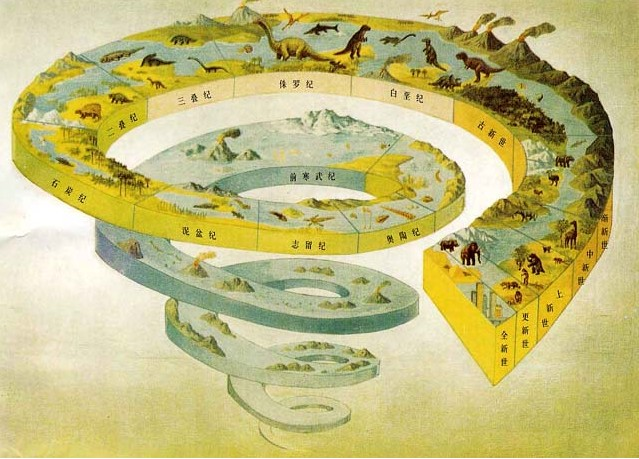 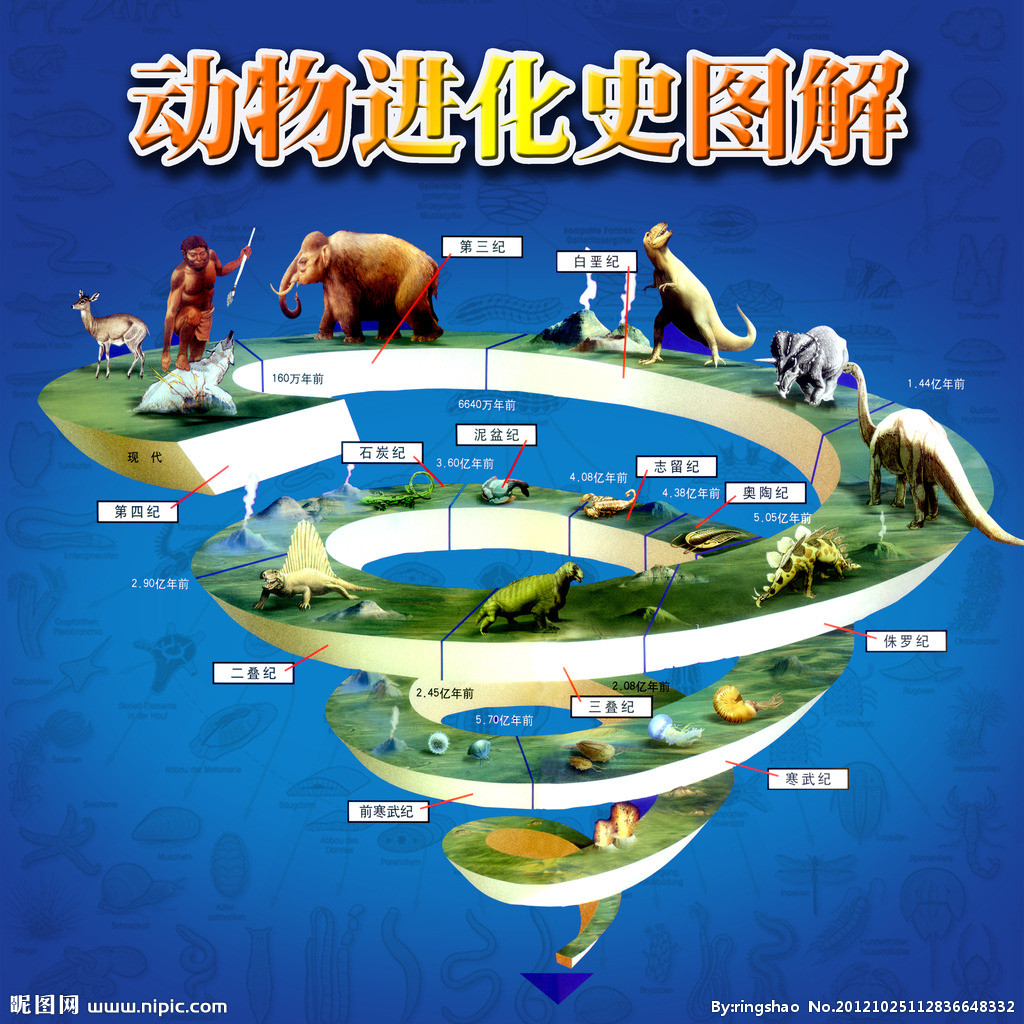 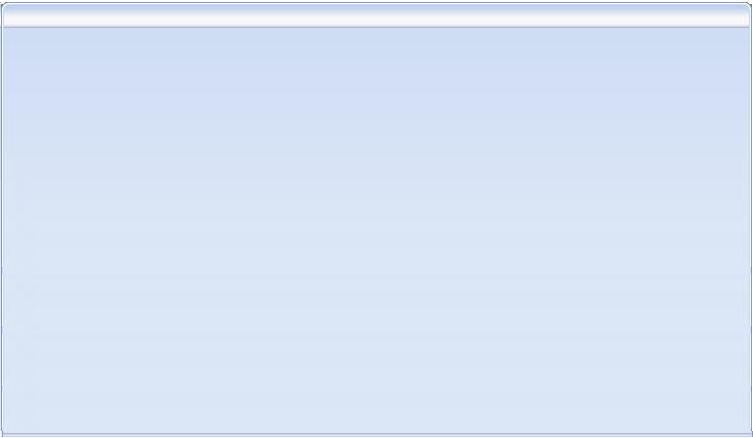 小结
学生根据动植物特征表和动画分析生物进化过程，你得出生物进化的规律是什么？你通过什么方法得出这个规律？
生物进化的总体趋势
由简单到复杂、由低等到高等、由水生到陆生
单细胞到多细胞
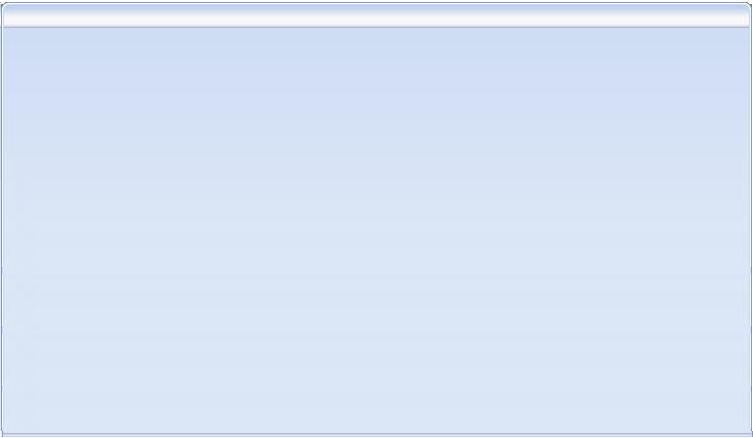 4、巩固练习
A、完成课后练习，及时反馈，查漏补缺
B、查找20年前的一些生物与环境的资料，与现在进行对比，分析原因，写出报告。

C、查阅有关恐龙灭绝原因说法的不同资料，你更赞同哪一种呢？
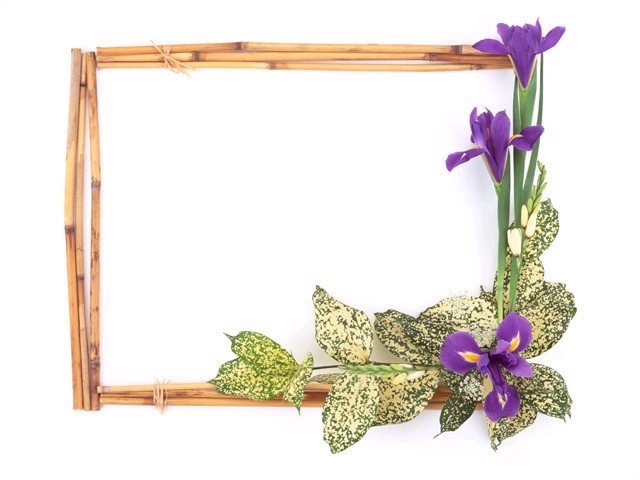 谢谢指导！